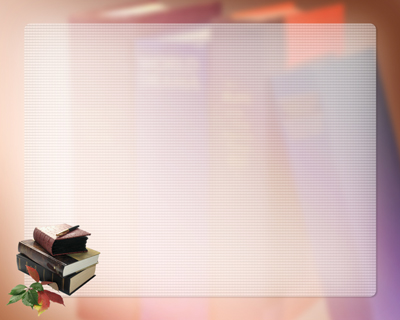 МУНИЦИПАЛЬНОЕ ОБЩЕОБРАЗОВАТЕЛЬНОЕ БЮДЖЕТНОЕ УЧРЕЖДЕНИЕ СРЕДНЯЯ ОБЩЕОБРАЗОВАТЕЛЬНАЯ ШКОЛА №12
Творческий отчёт 6 «В» класса
Часть 2
г. Благовещенск          Амурская область2014 г.
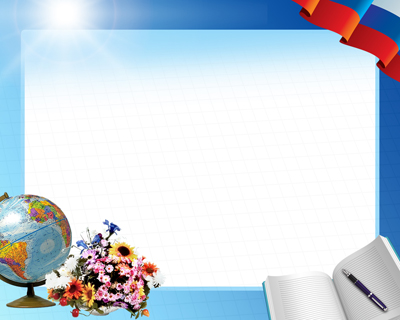 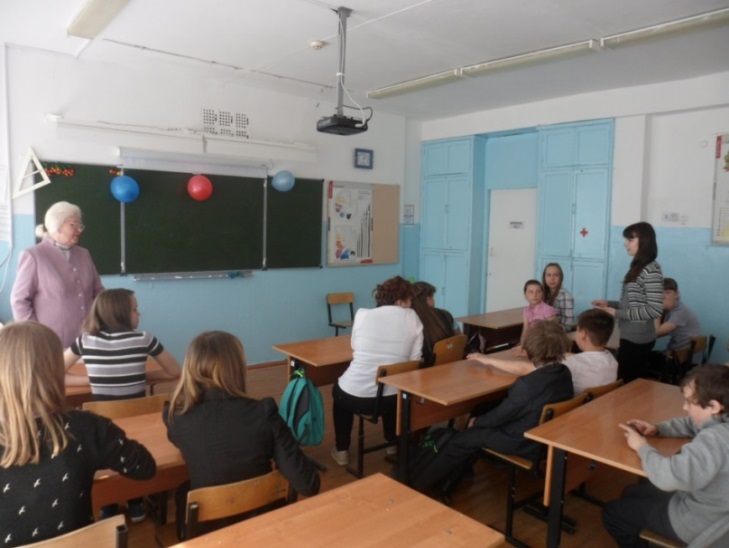 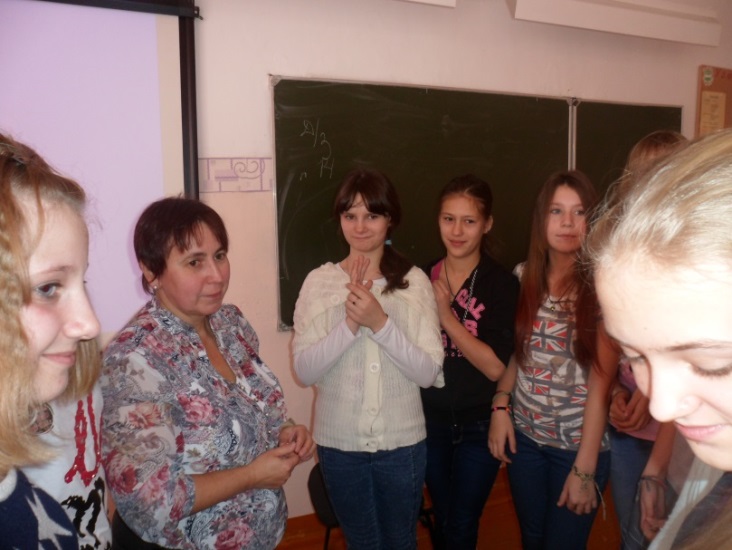 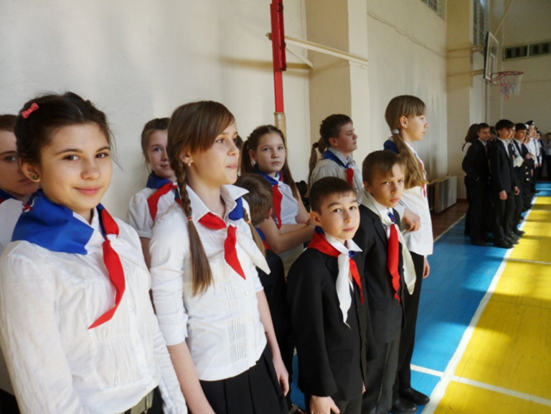 Встречи с интересными людьми. Смотр песни и строя.
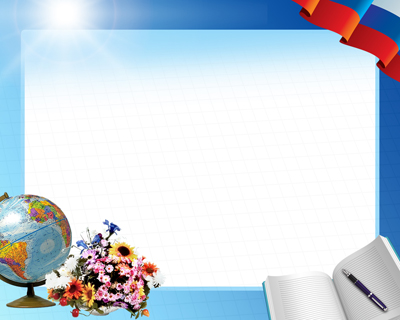 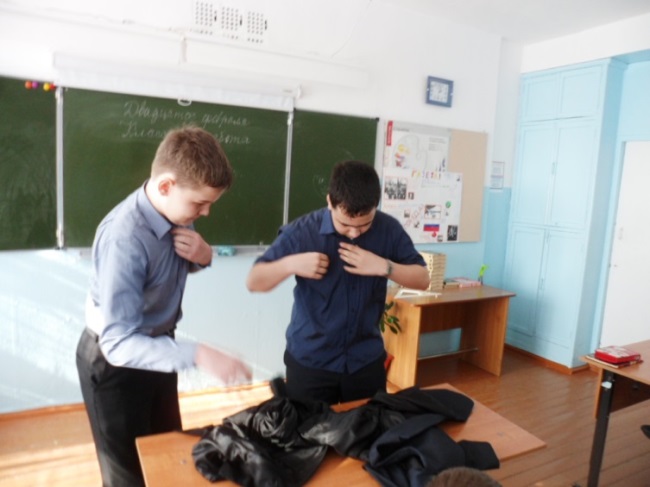 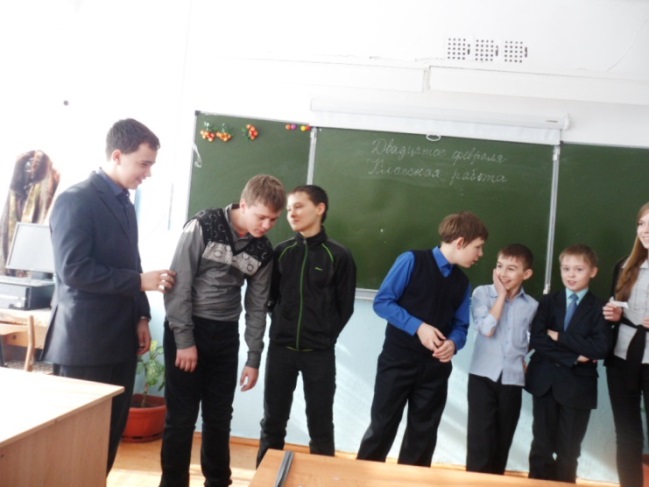 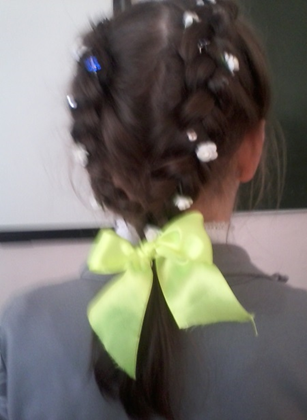 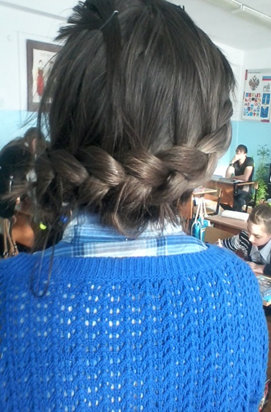 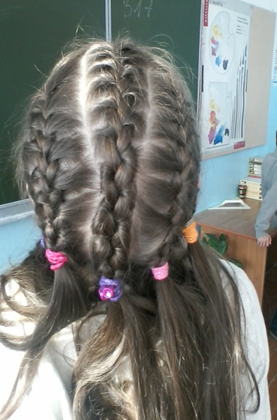 Наши классные часы. Классный час, посвящённый дню защитника Отечества.
 Конкурс плетения косичек.
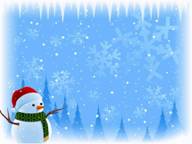 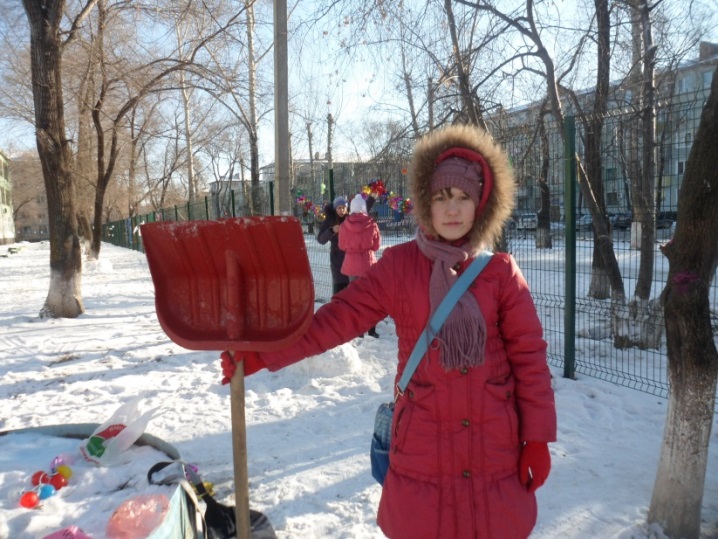 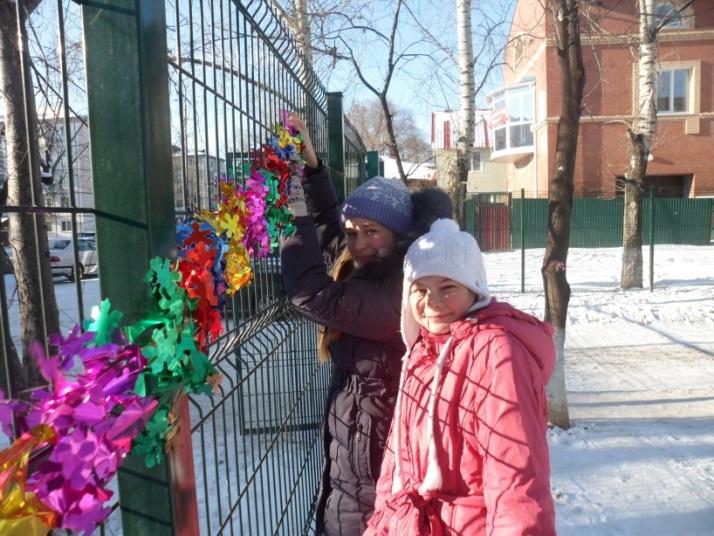 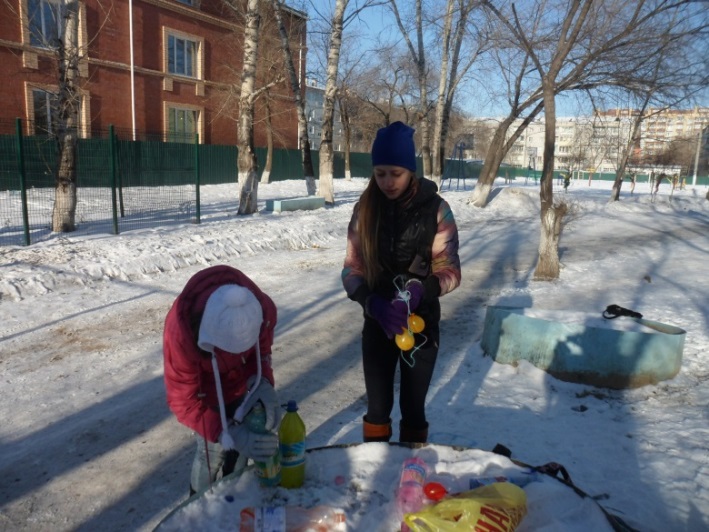 Акция «Укрась школьный двор».
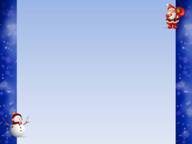 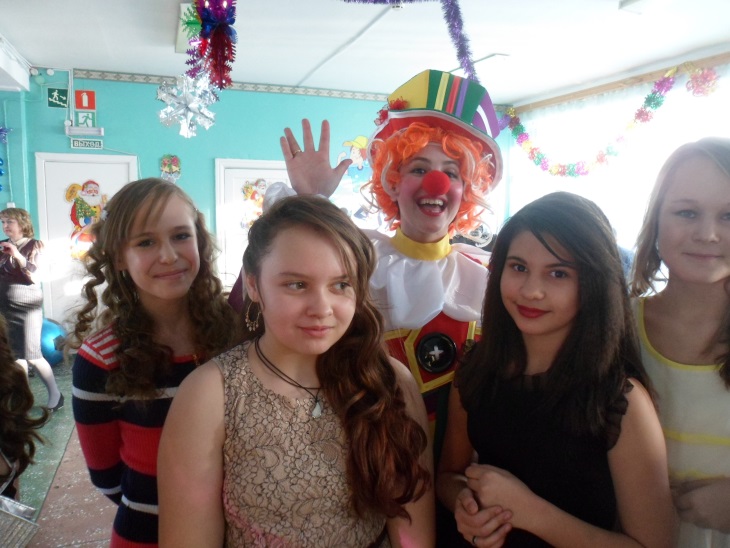 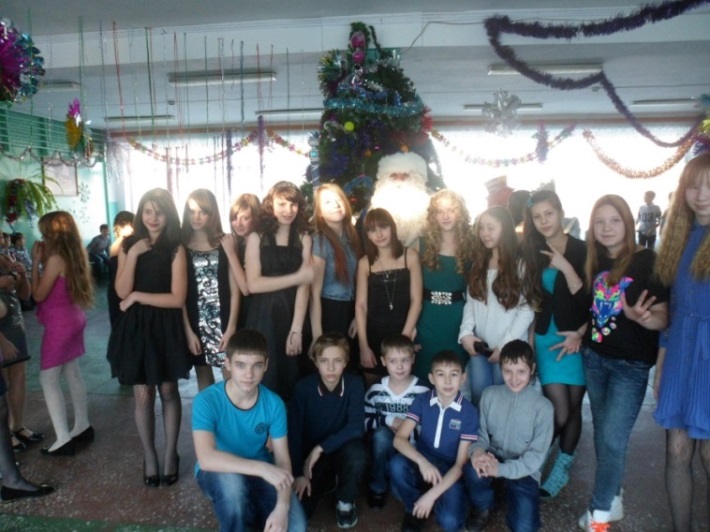 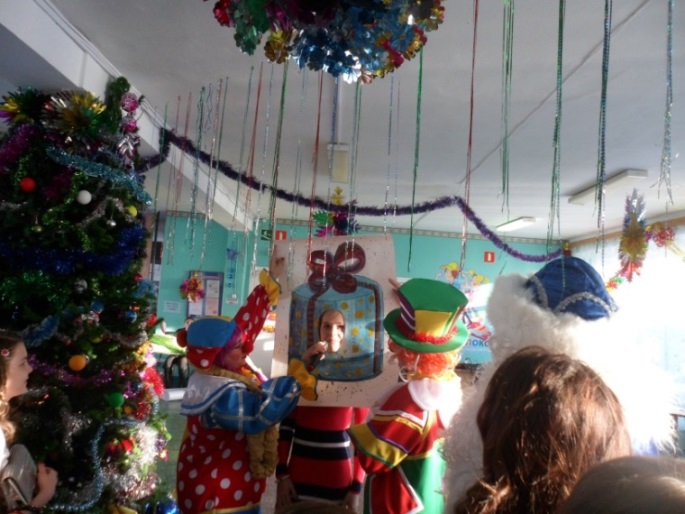 Новый год.
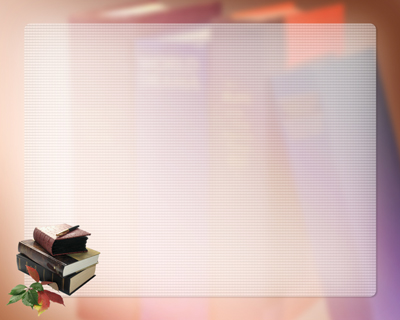 Продолжение следует

Презентацию подготовила 
классный руководитель 6 «В»             
      МОБУ СОШ  № 12 
г. Благовещенска
Устинова Валентина Ивановна